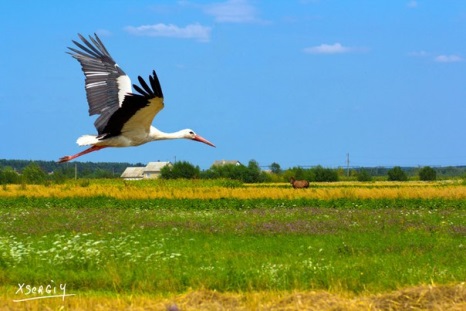 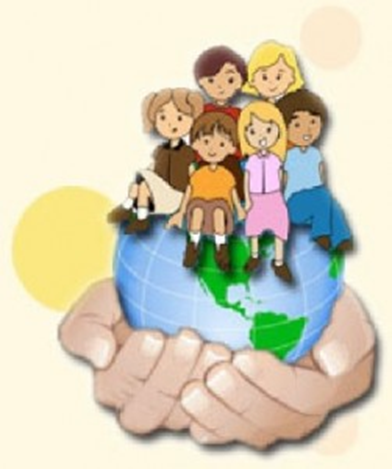 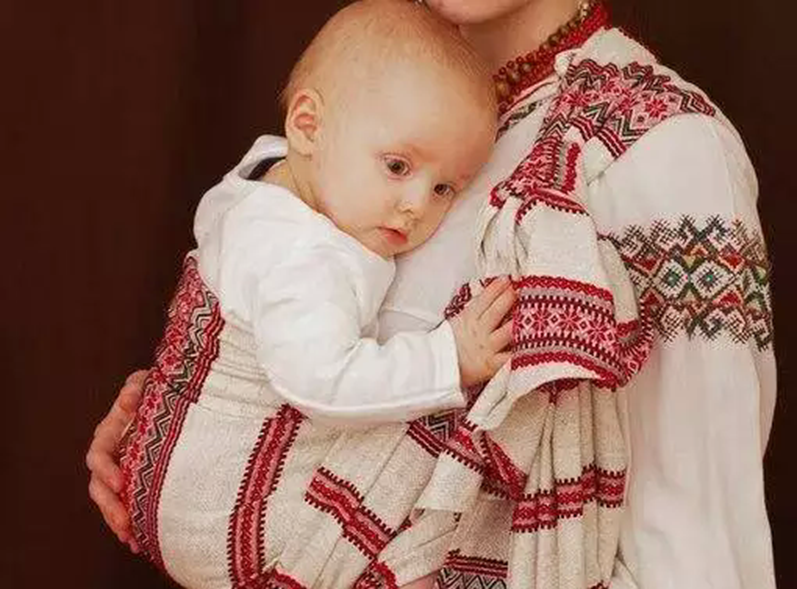 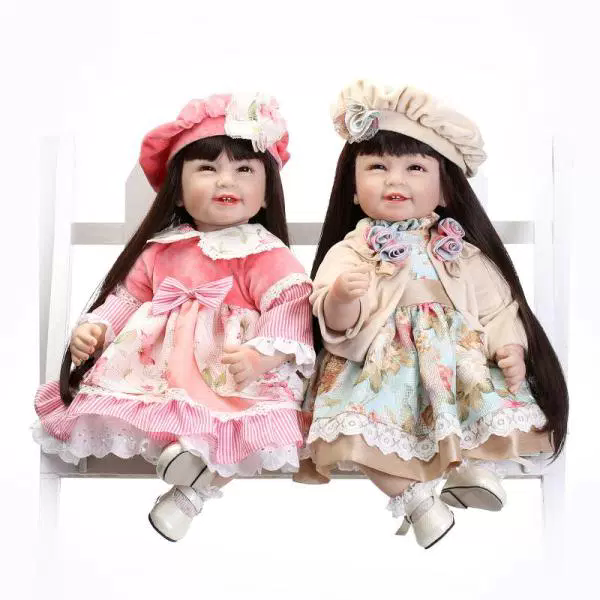 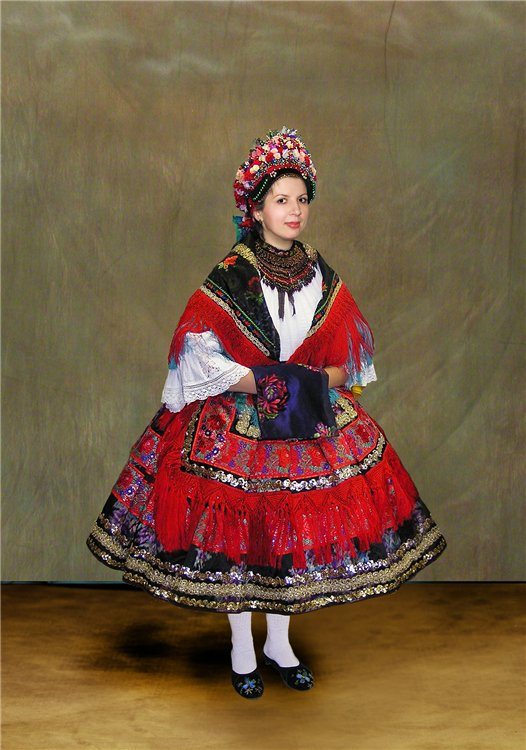 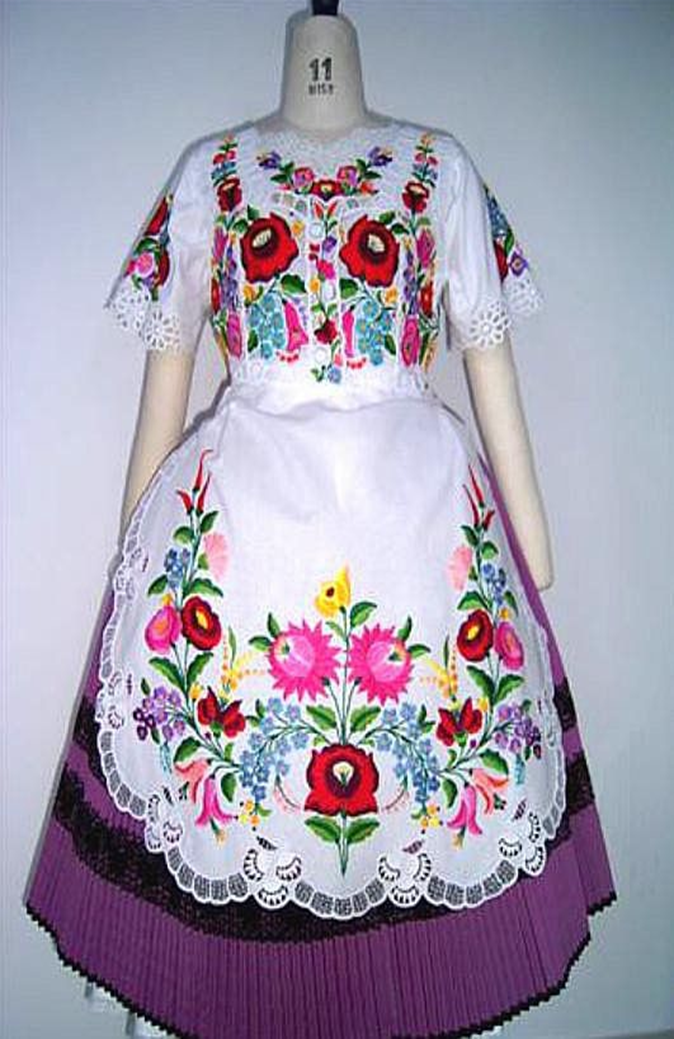 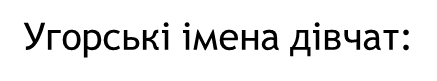 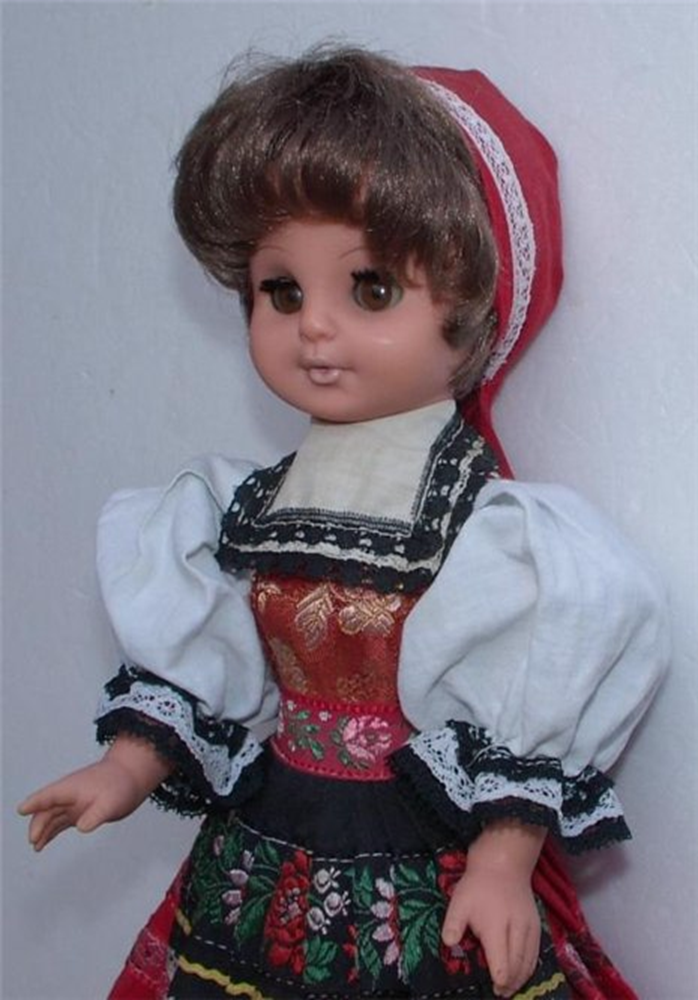 Ілонка, Моріка , Моргіта, Моніка Ондріка, Юлішка, Дьордіка, Гобіка, Еріка,
Угорські  імена   хлопців:
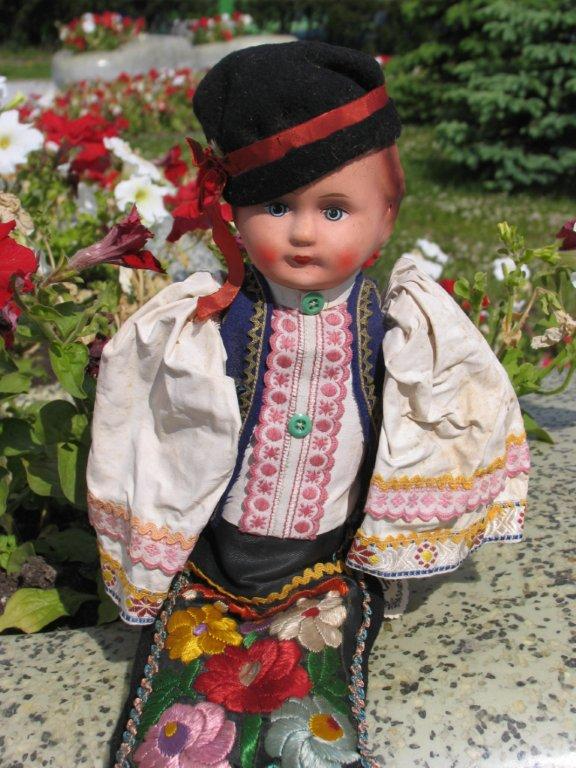 Дюріко –Юра Іштванко -Піштике –Степан
Фері-Федя ,Гобі-Габріел, Берті Міклош
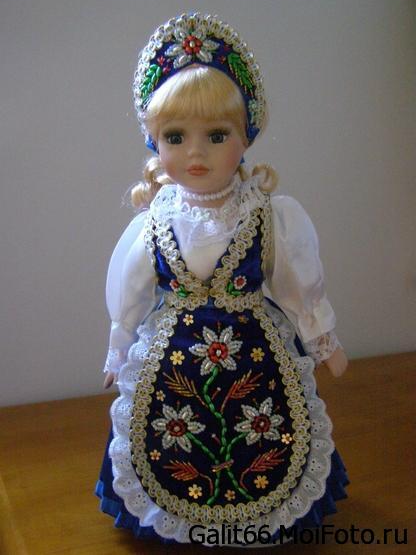 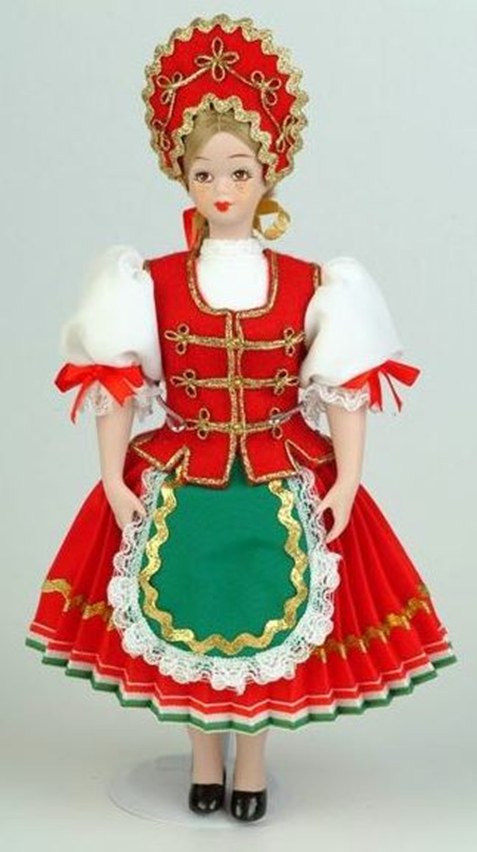 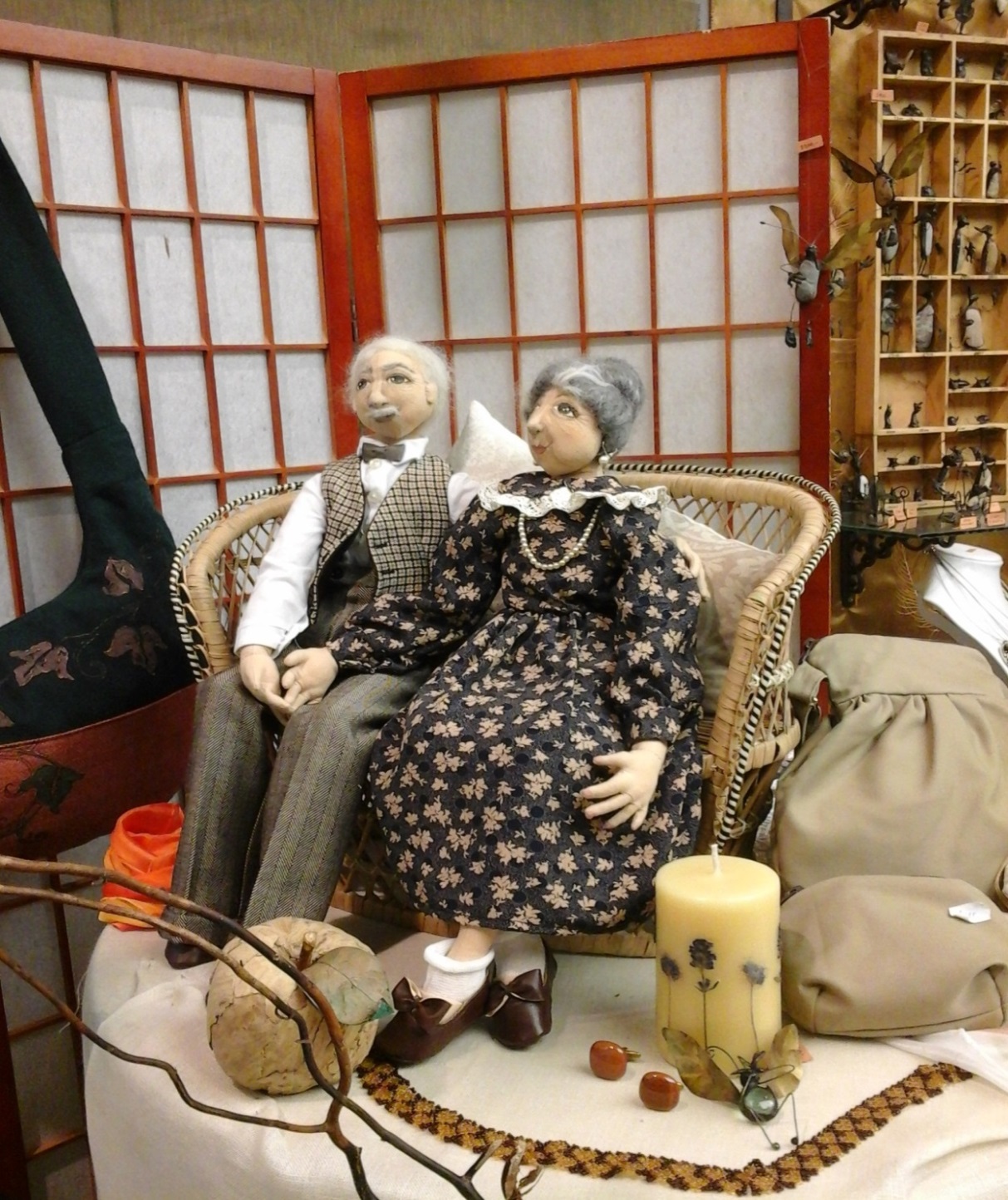 Бабуся та дідусь нашої лялечки.
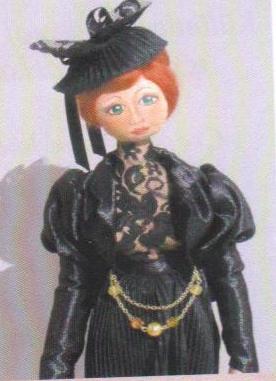 Мама-оню, онюко, онюці…
[Speaker Notes: Мама-оню, онюко, онюці…]
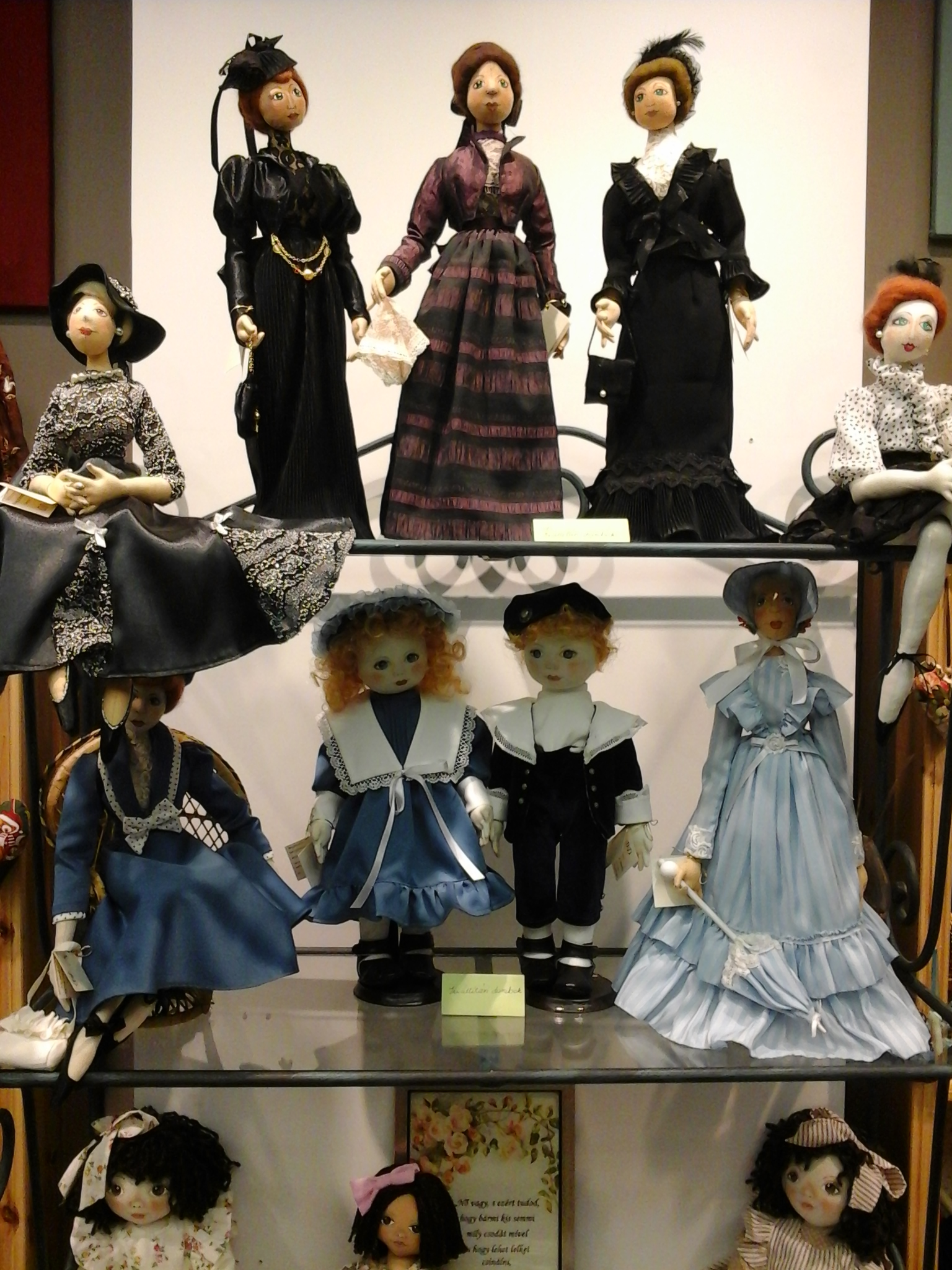 Сестричка та братик Ілонки
[Speaker Notes: Сестричка та братик Ілонки]